Невербальное выражение чувств и эмоций с помощью мимики
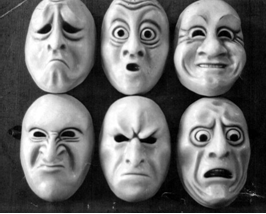 Педагог-психолог 
МБОУ ЦО № 57 г. Твери,
Ларионова М.В.
Это умение необходимо каждому – в особенности тем, кто планирует связать свою дальнейшую трудовую деятельность с профессиями, в которых необходима работа с людьми.
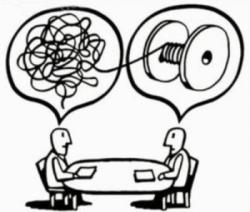 ВРАЧАМ
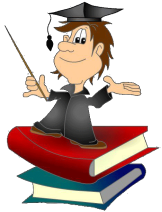 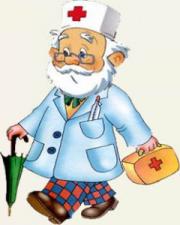 ЮРИСТАМ
ПСИХОЛОГАМ
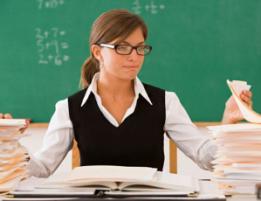 СЛУЖИТЕЛЯМ ПРАВОПОРЯДКА
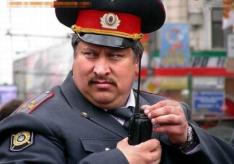 ПЕДАГОГАМ
Кроме того, умение распознавать эмоции других людей полезно в любых видах межличностного общения:
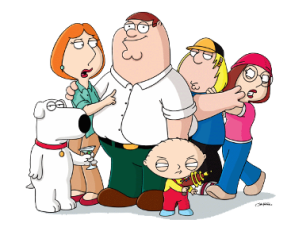 Оно поможет лучше понимать друзей и родителей…
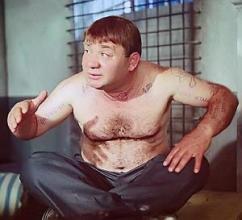 Угадывать намерения малознакомых людей…
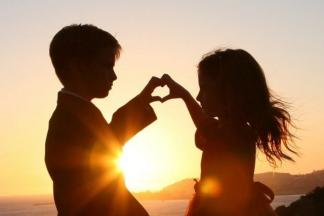 И быть более успешным в интимно-личностных контактах.
Цель работы
Ознакомление учеников средней и старшей школы с невербальным выражением чувств и эмоций с помощью мимики
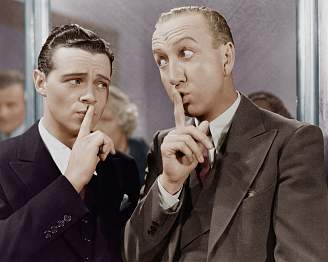 Итак, приступим!
Вербальным
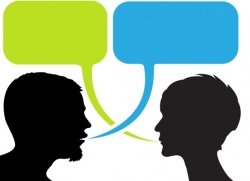 Общение
Невербальным
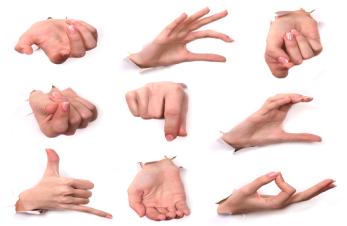 Составляющие невербального общения
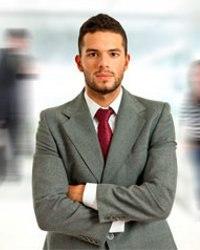 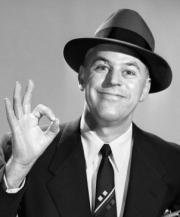 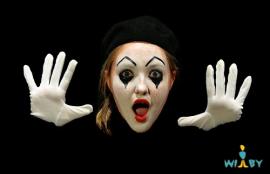 ЖЕСТЫ
ПОЗЫ
МИМИКА
93% информации в общении передаётся с помощью невербальных сигналов
55%
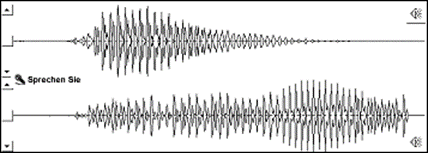 38%
ИНТОНАЦИИ
Особенности невербального общения:
Врождённые, генетические сигналы (способность улыбаться у слепых от рождения детей появляется без всякого копирования)
Культурно-обусловленные сигналы (универсальные жесты – кивки в знак согласия, пожимание плечами)
Выражения, которые в разных культурах обозначают разные эмоции.
Немного из истории…
Изучение невербального общения началось в 1872 году с публикации книги Чарльза Дарвина «О выражении эмоций у человека и животных». Он первым обнаружил, что многие млекопитающие — как и люди — общаются друг с другом при помощи языка тела. Но Дарвин считал, что невербальное общение вторично по отношению к вербальному. Современные исследователи уверены, что это не так.
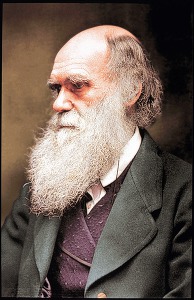 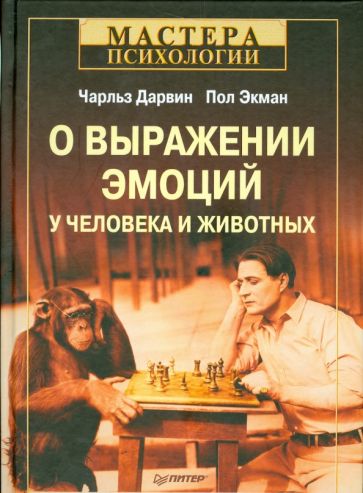 Пол Экман
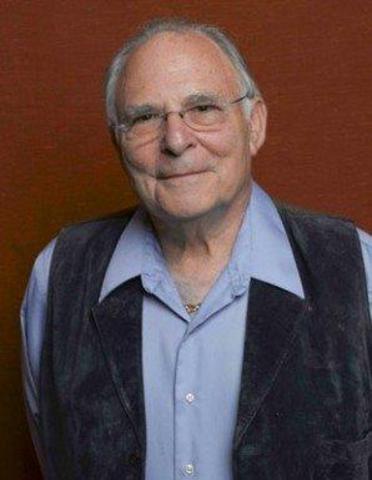 Выдающийся американский психолог, профессор Калифорнийского университета, крупнейший специалист в области психологии эмоций, межличностного общения, психологии и распознавания лжи. Профессор Экман известен во всем мире как создатель уникальной системы анализа невербального поведения
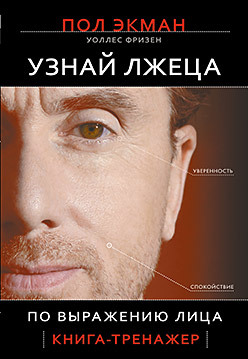 Книга "Узнай лжеца" авторства Пола Экмана является ценным руководством по чтению невербальных сигналов и обнаружению лжи.
Типы сигналов, которые передаёт лицо
Через своё лицо человек передаёт сигналы трёх типов:
Зоны лицаЭкман разделил лицо на 3 зоны
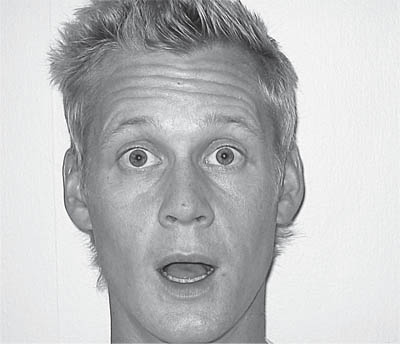 Зона 1: Брови - лоб
Зона 2: Глаза – веки - переносица
Зона 3: Нижняя часть лица
Базовые эмоции
Экман выделил 6 базовых эмоций:
Удивление
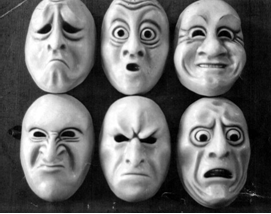 Радость
Печаль
Отвращение
Страх
Гнев
ПЕЧАЛЬ
УДИВЛЕНИЕ
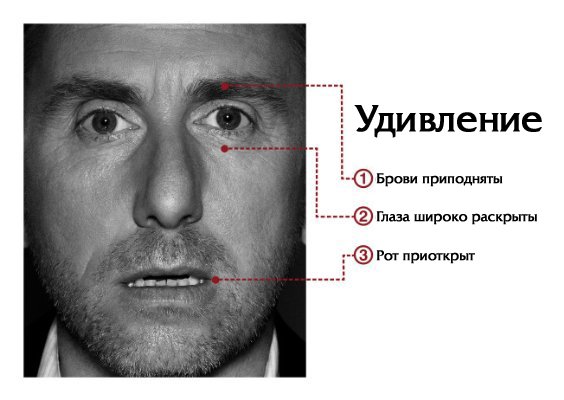 РАДОСТЬ
ОТВРАЩЕНИЕ
ГНЕВ
СТРАХ
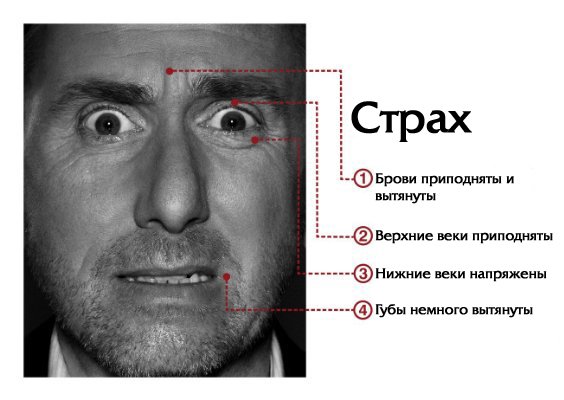 Серия экспериментов в гористой местности на юго-востоке Новой Гвинеи
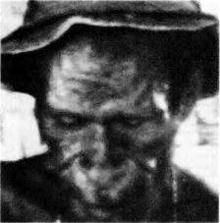 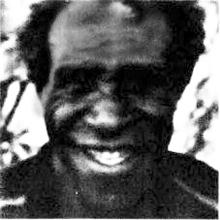 «К Вам пришёл друг, и Вы ему рады»
«Ваш ребёнок умер»
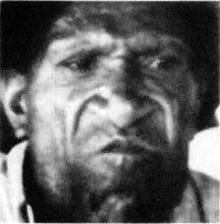 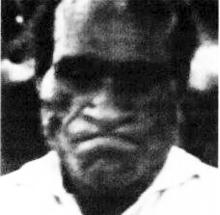 «Вы видите дохлую свинью, которая лежит здесь уже много дней»
«Вы разгневаны и готовы драться»
ЛОЖЬ
Экман определяет ложь как действие, которым один человек вводит в заблуждение другого, делая это умышленно, без предварительного уведомления о своих целях и без отчётливо выраженной  со стороны жертвы просьбы не раскрывать правды.
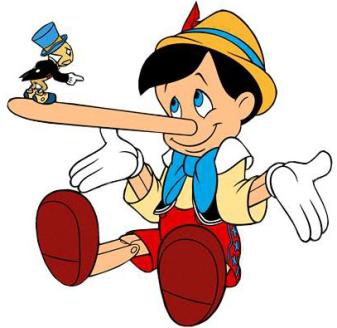 Почему ложь иногда не удается?
Жертва обмана может наткнуться на улику

Обманщика может кто-нибудь выдать

Ошибки, совершаемые лжецом вопреки его желанию
Неудачная линия поведения
Лжец не всегда  знает наперёд, что и где придется солгать. У него также не всегда есть время для того, чтобы выработать линию поведения, отрепетировать и заучить её.
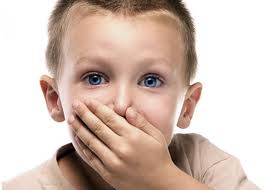 Ложь и чувства
Спутниками лжи могут оказаться совершенно различные эмоции, но чаще всего переплетаются с обманом 3 из них:

Боязнь оказаться разоблачённым

Чувство вины по поводу собственной лжи

Чувство восторга, порой испытываемое в случае удачи
Как обнаружить обман?
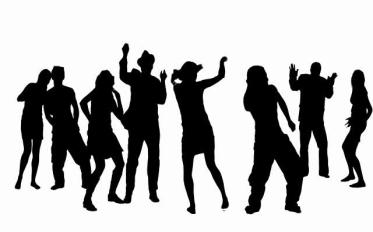 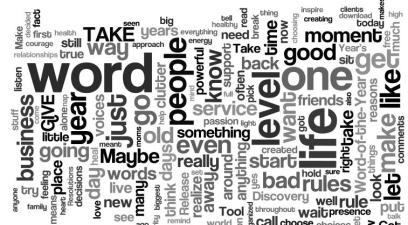 По пластике
По голосу
По словам
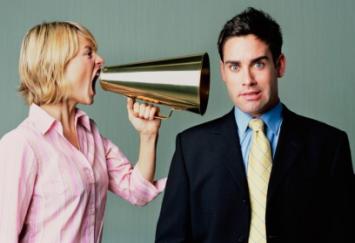 ВЗГЛЯД
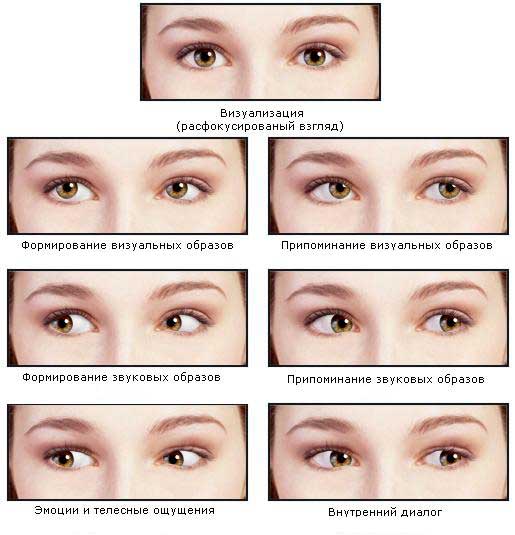 Спасибо за внимание!